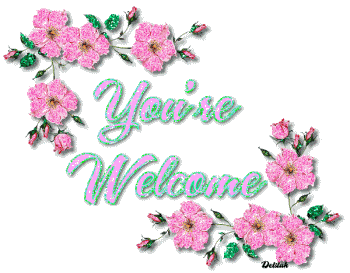 Teacher’s Identity
Subject Identity
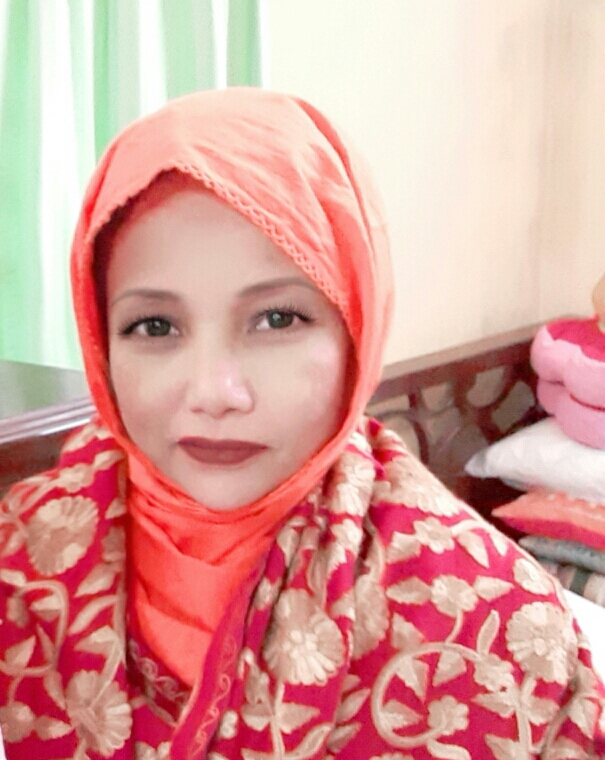 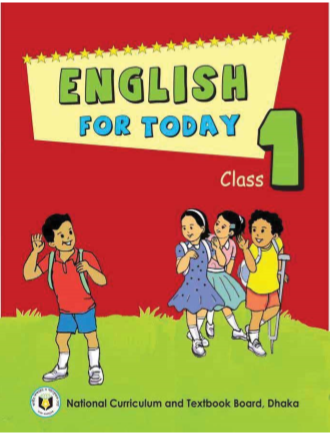 English for Today
Class: one
Unit : 5 commands 
 Lesson: 3 Rhyme ( commands) 
Time: 45 minutes
Date: 02/ 01/ 2020
Mst. Lucky Akhter parveen
Assistant teacher
Bihari Govt.Primary School
Pirgachha, Rangpur
Learning outcomes
Students will be able to-
Listening: 1.1.1    become familiar with English sounds by listening to command English words.
  4.1.1 enjoy the rhythm and music of simple rhymes.

Speaking:4.1.1 repeat rhymes after the teacher.
 4.1.2 recite rhymes after the teacher.
What  can you see in the picture?
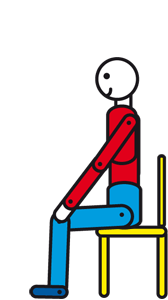 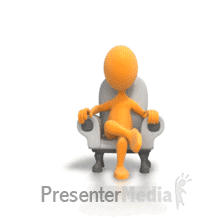 Today we recite a rhyme.
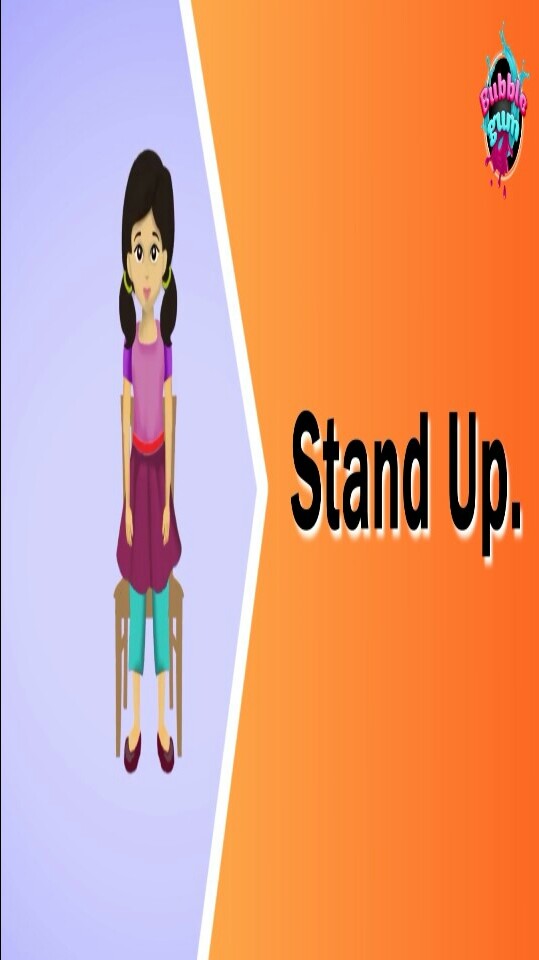 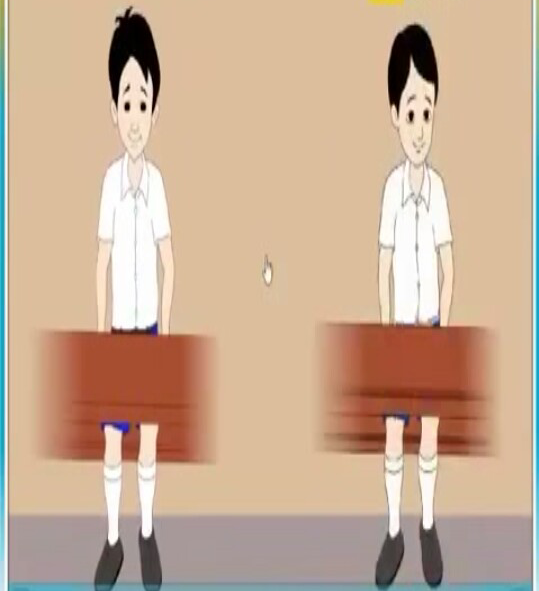 Stand up.
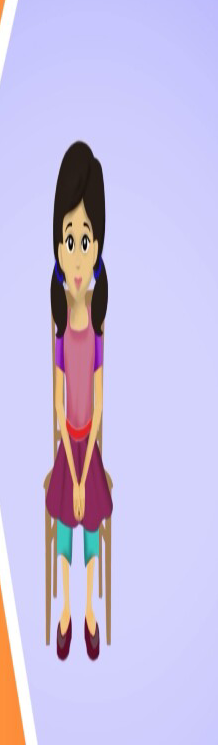 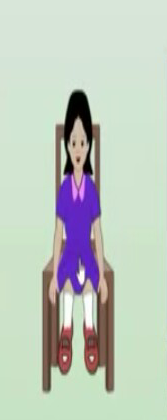 Sit down.
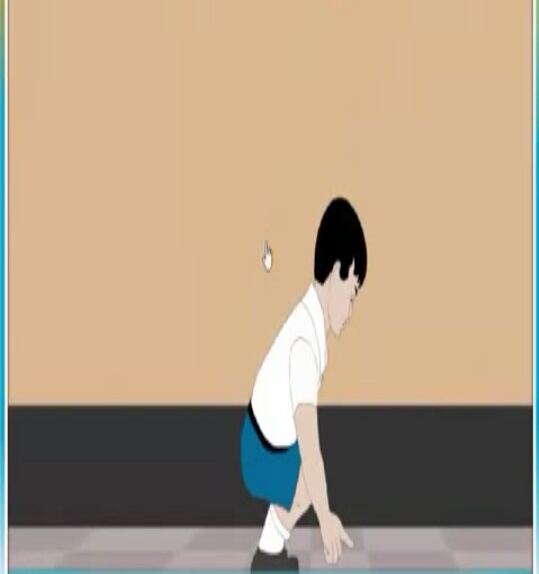 Point to the floor.
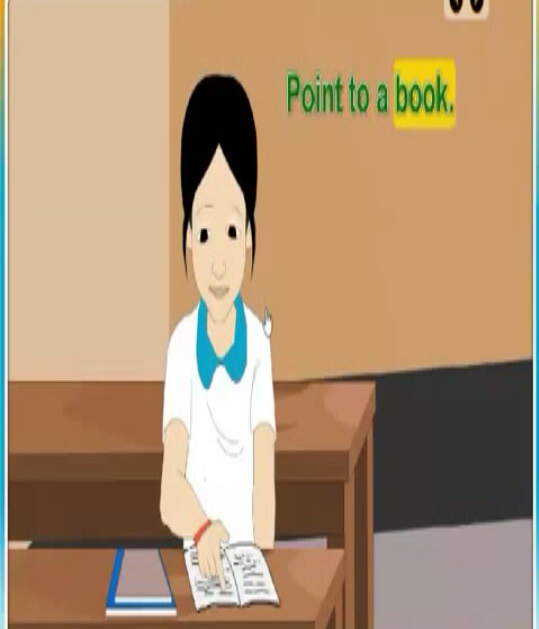 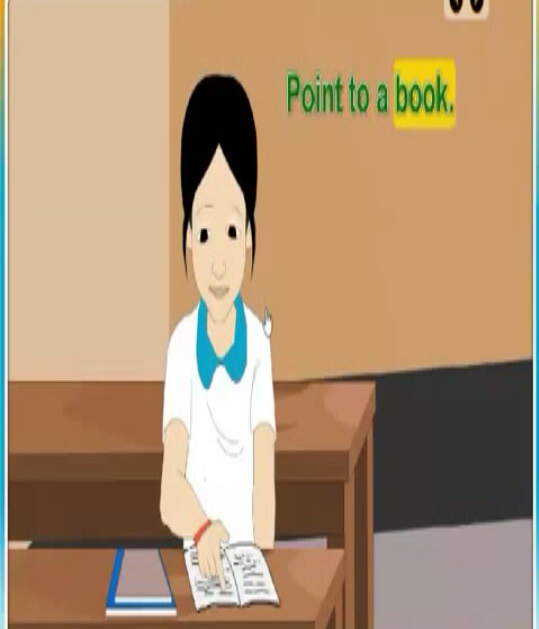 Point to a book.
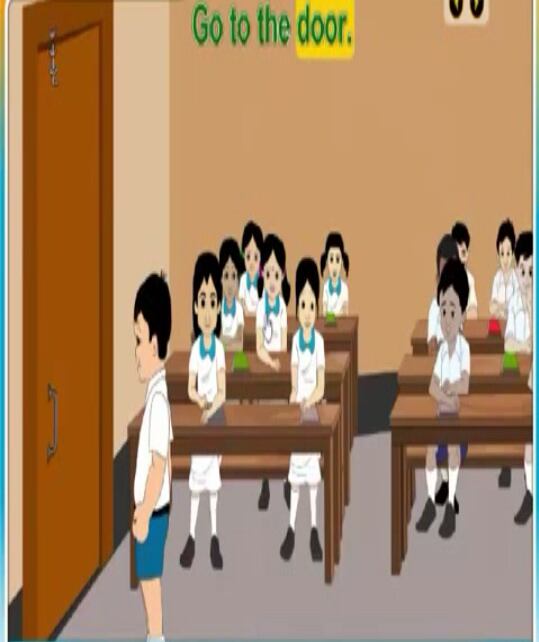 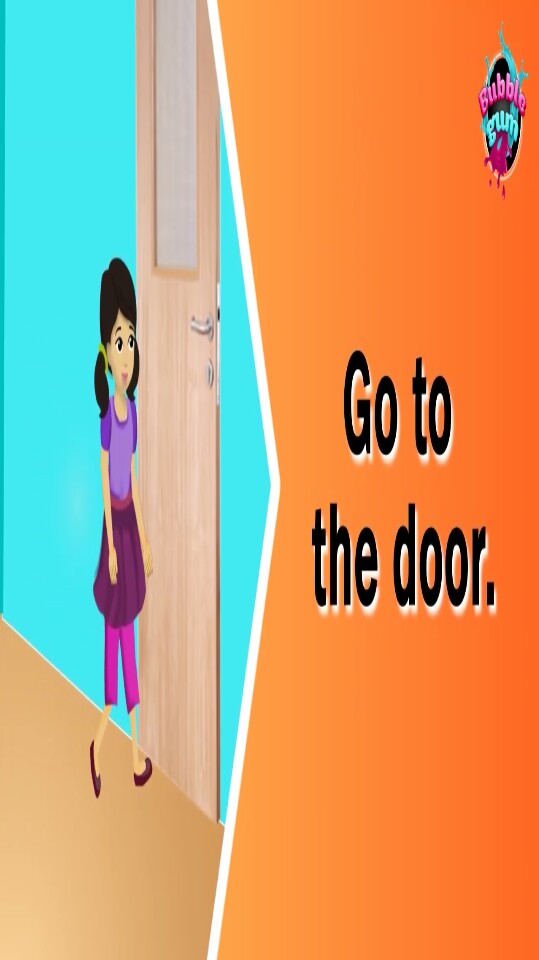 Go to the door.
Let’s enjoy the video .
Open your English book page 10
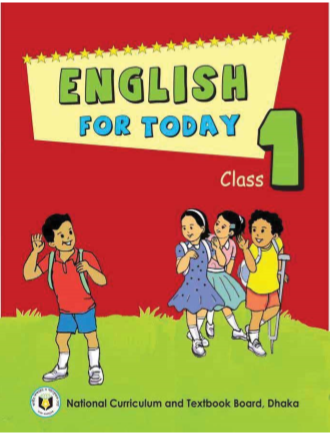 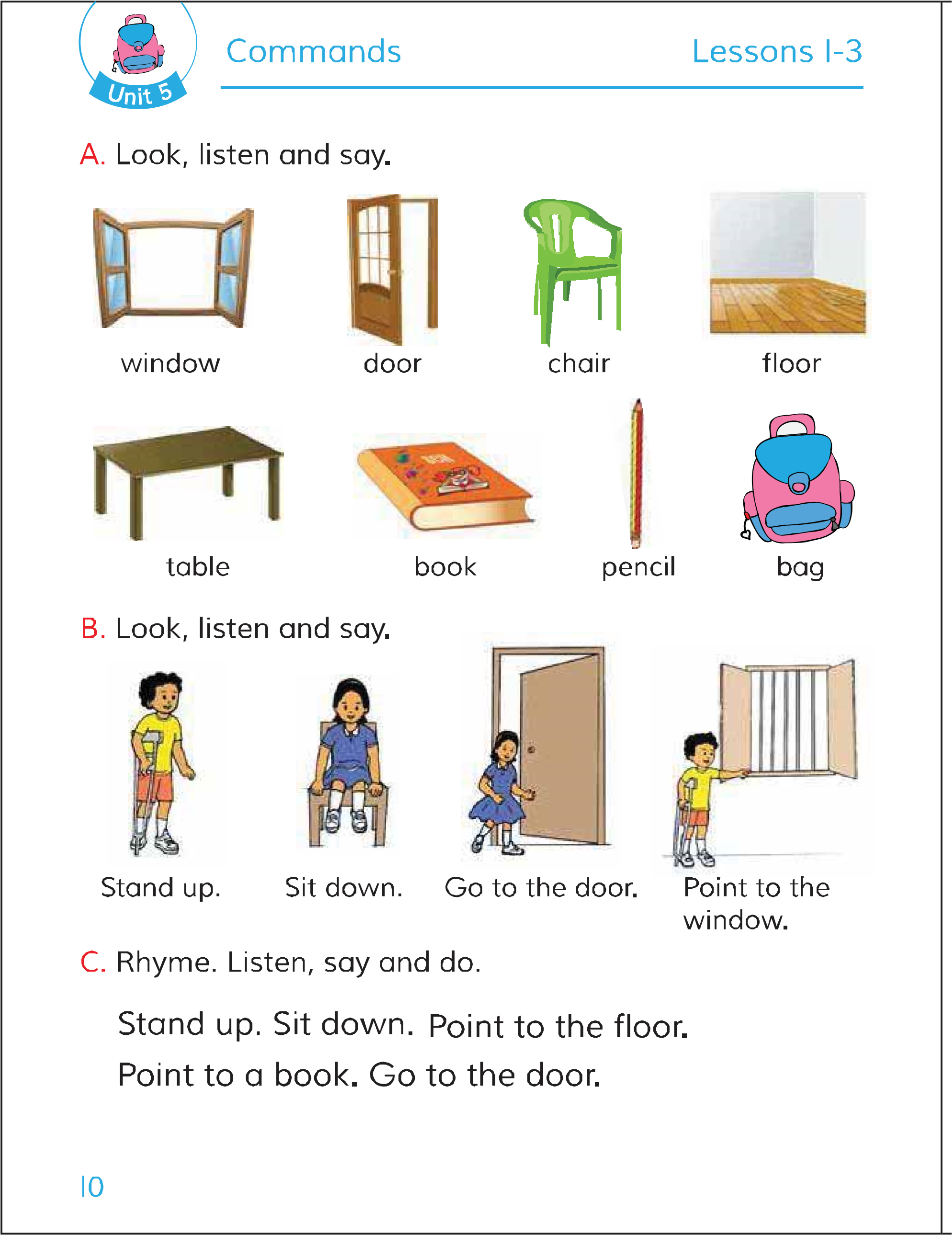 Student recite a rhyme with their teacher.
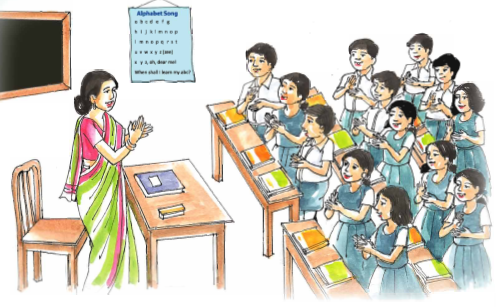 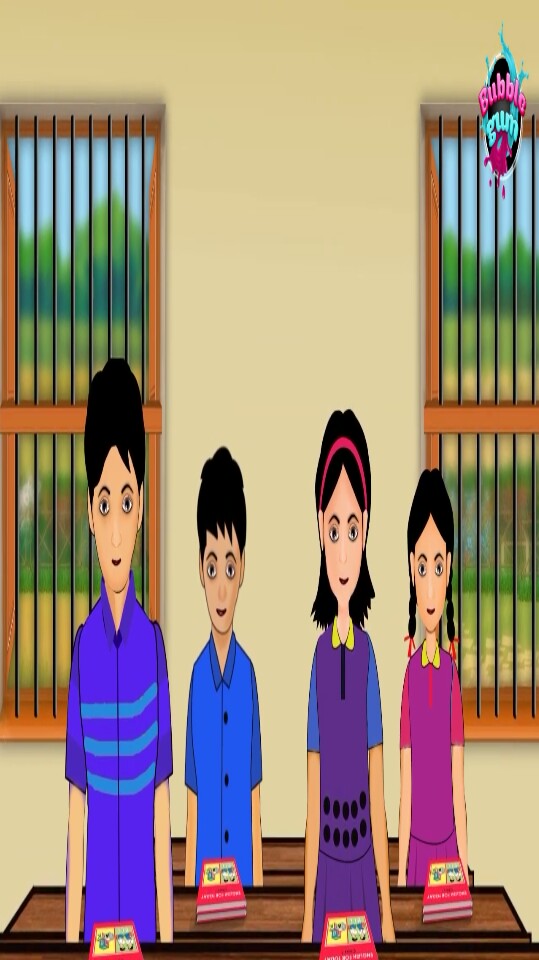 Grour work.  
Recite a rhyme.
Pair  work.  
Recite a rhyme.
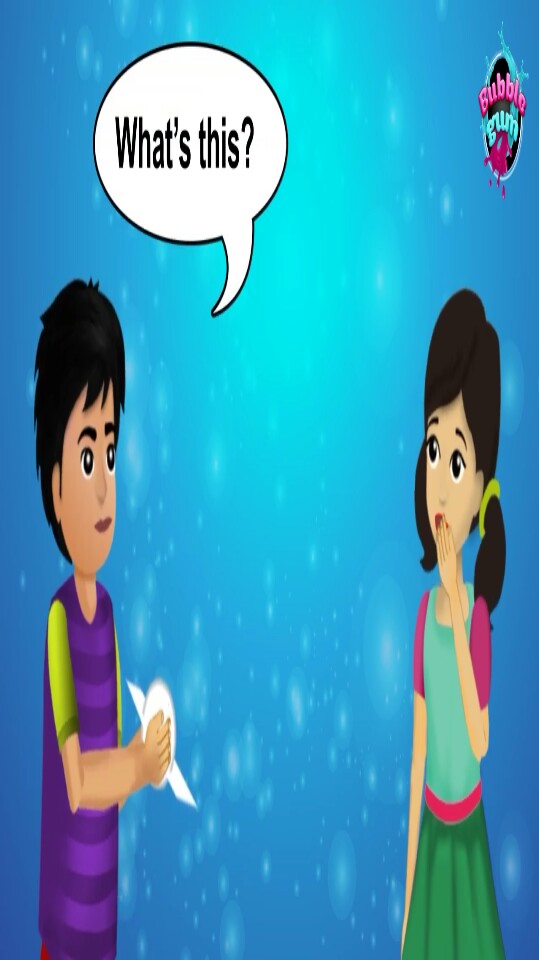 Evaluation
Recite a rhyme.
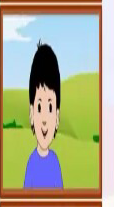 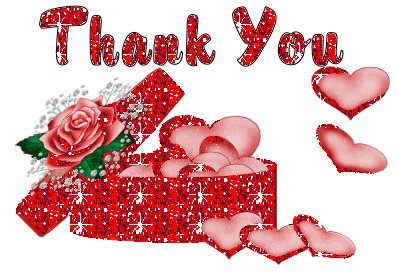